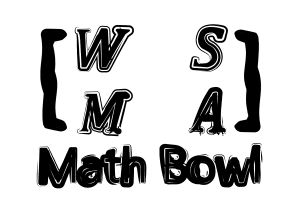 Final Elimination Tournament
6th Annual WSMA Math Bowl
January 23rd 2016
This test material is copyright © 2016 by the Washington Student Math Association and may not be distributed or reproduced other than for nonprofit educational purposes without the expressed written permission of WSMA. www.wastudentmath.org.
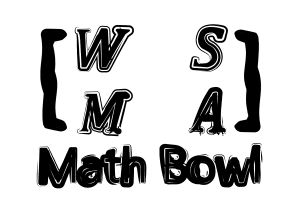 Problem 1
What is the smallest perimeter of a rectangle with area 12 and integer side lengths?
Copyright © 2016 by the Washington Student Math Association
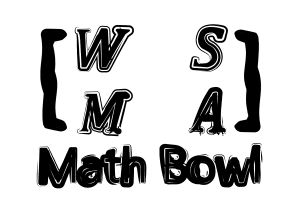 Problem 2
How many different combinations of 4 pencils can you choose from a pile of 3 green pencils, 5 blue pencils and 7 red pencils if the pencils are indistinguishable except for color?
Copyright © 2016 by the Washington Student Math Association
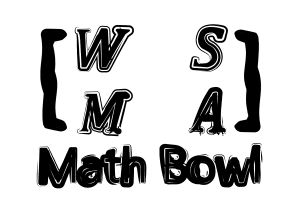 Problem 3
Copyright © 2016 by the Washington Student Math Association
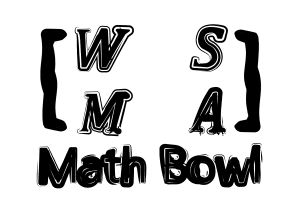 Problem 4
If peanuts are sold in packs of 5 or 8, what is the maximum number of peanuts that you cannot buy?
Copyright © 2016 by the Washington Student Math Association
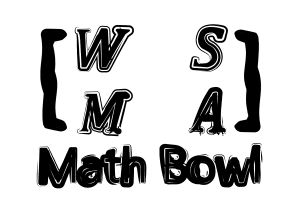 Problem 5
Copyright © 2016 by the Washington Student Math Association
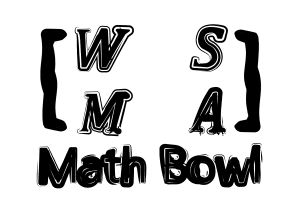 Problem 6
Nine chairs in a row are to be occupied by six students and Professors Sean, Anirudh, and Isabel. These three professors arrive before the six students and decide to choose their chairs so that each professor will be between two students. In how many ways can Professors Sean, Anirudh, and Isabel choose their chairs?
Copyright © 2016 by the Washington Student Math Association
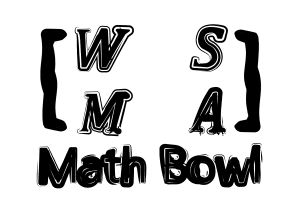 Problem 7
A cone has a height of 8 and a base circumference of 12pi. What is its surface area in terms of pi?
Copyright © 2016 by the Washington Student Math Association
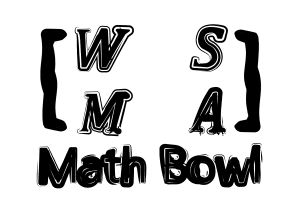 Extra Question
A store prices an item in dollars and cents so that when 4% sales tax is added, no rounding is necessary because the result is exactly n dollars where n is a positive integer. What is the smallest value of n?
Copyright © 2016 by the Washington Student Math Association